Figure 4. Population distributions of STPa neurons' response to the fraction-of-structure for 90 cells tested with both ...
Cereb Cortex, Volume 15, Issue 9, September 2005, Pages 1299–1307, https://doi.org/10.1093/cercor/bhi013
The content of this slide may be subject to copyright: please see the slide notes for details.
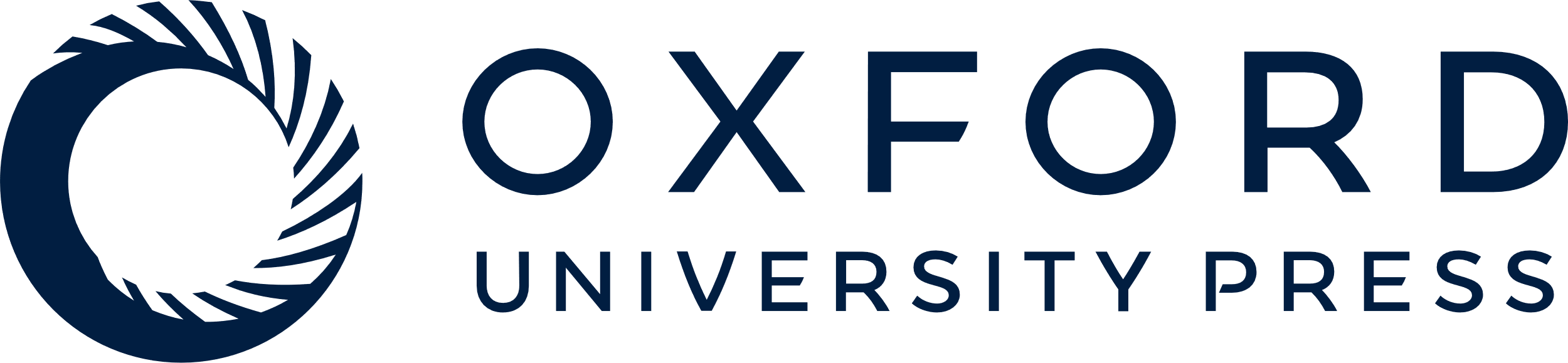 [Speaker Notes: Figure 4. Population distributions of STPa neurons' response to the fraction-of-structure for 90 cells tested with both the displays that began with structured motion (FOS = 1) and those that began with unstructured motion (FOS = 0). (A) 37% of the cells tested were able to distinguish the structured from the unstructured motion at stimulus onset (P < 0.05). One-quarter of these were able to provide significant information (P  0.05), only nine were able to indicate any information about the sphere characteristics (tuned). (B) Responses at stimulus change. The proportion of cells tuned for the fraction of structure at change has increased relative to stimulus onset to almost 50%. The percentage of these cells providing information about the characteristics of the sphere increased as well. (C) Distribution of the responses of the 90 cells tested with both the three-dimensional fraction-of-structure and the optic flow displays. Fraction-of-structure selective neurons often responded to two-dimensional optic flow. Neurons that responded only to three-dimensional stimuli were less common. (D) Response for three-dimensional FOS at stimulus change as compared to the response to optic flow at stimulus change. OF+ means cells had a P < 0.05 for optic flow stimuli, OF− means P ≥ 0.05, 3D+ means P < 0.05 for three-dimensional structure-from-motion, etc.


Unless provided in the caption above, the following copyright applies to the content of this slide: © Oxford University Press 2005; all rights reserved]